NOUVEAU AU PAYS BASQUE
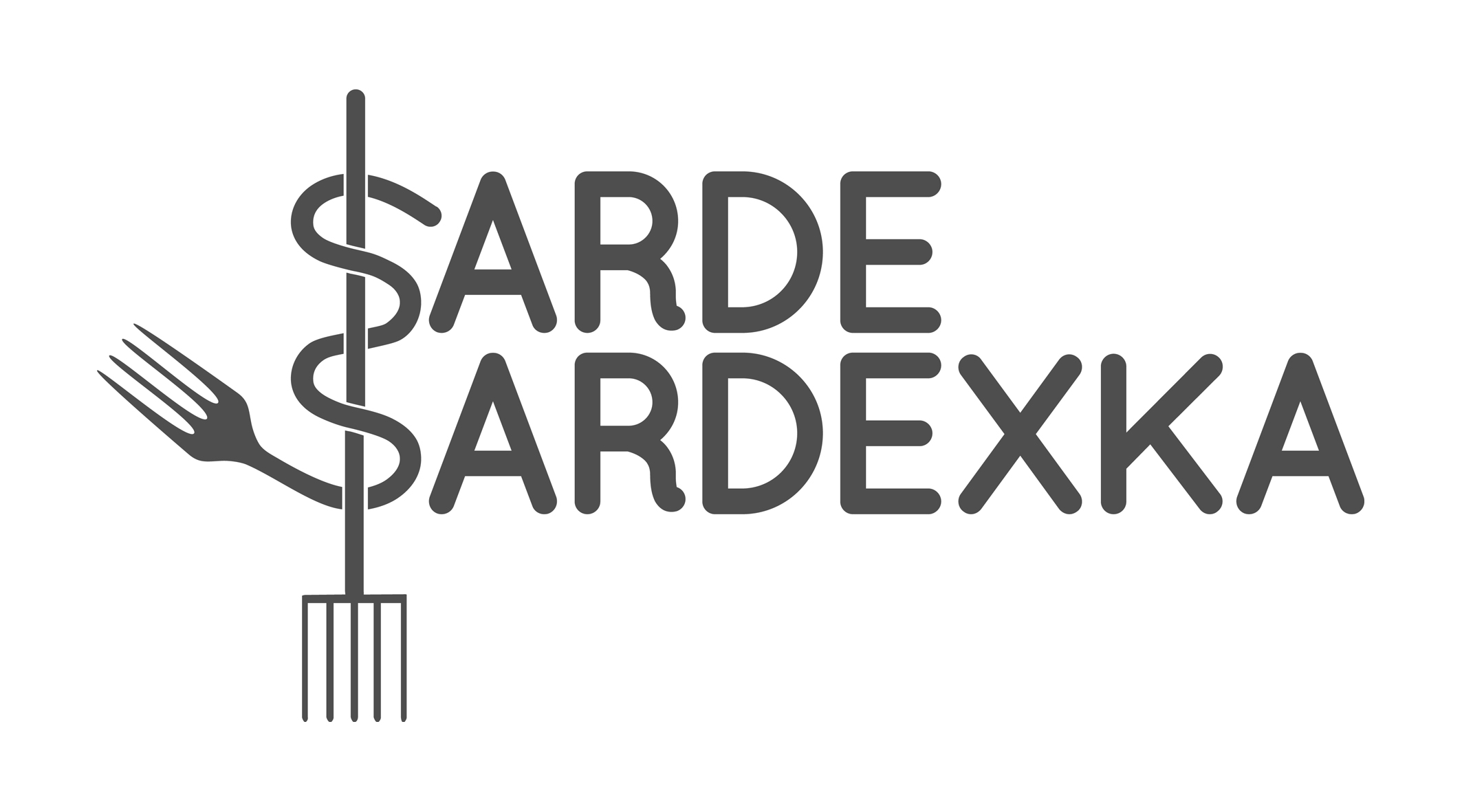 Le club
(enfants à partir de 9 ans)
Initiation à la dégustation






Principes de fonctionnement des 5 sens, techniques et vocabulaire de l’analyse sensorielle
Découverte des produits de terroir





Labels de qualité, races et variétés agricoles, méthodes de transformation, caractéristiques organoleptiques
9 mois pour devenir un vrai gourmet !






8 ateliers mensuels de 1h30 + 1 sortie en famille sur un lieu de production (en option)
+
=
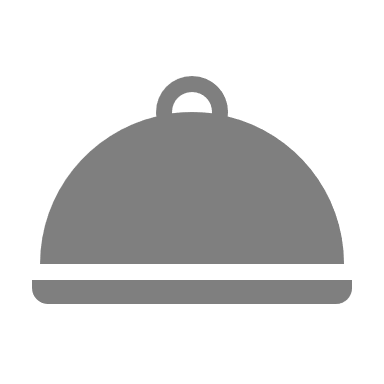 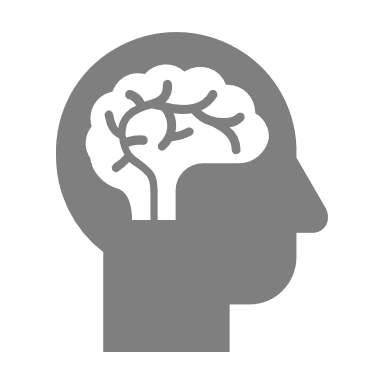 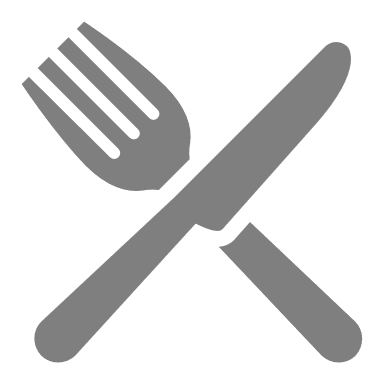 A Espelette, le 3ème mercredi de chaque mois (10h à 11h30), à partir du 16 octobre 2019.
Tarifs : 125 €/enfant pour les 8 ateliers + adhésion 15 €/an/foyer
Sortie en famille (en option) : 12 €/personne
Renseignements et inscriptions : 0681733550 ou sarde.sardexka@gmail.com
Programme :